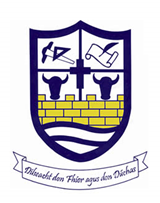 St Ailbe’s 1st year Information for Parents
Welcome all parents/guardians of all 1st year students 
Thank you for selecting St Ailbe’s for your son/daughter.
Subjects for Junior Cycle
Core subjects:
Irish
English
Maths
Science
History
CSPE
SPHE**
Intercultural and Religious Studies**

** Non – exam.
Plus three option subjects:
Art, Craft & Design (ACD)
Music 
Home Economics
Woodwork
Technical Graphics
Metalwork
Geography
Business
French
Option Blocks
Students given a 6 week block of tasters for each subject and will pick one subject from the 3 option blocks which they will then carry forward to Junior Cycle with the Core Subjects.
That is 3 subjects from the options.
Junior Cycle Profile of Achievement  (JCPA)
Assessment – What’s new?
At the end of the 3 year cycle students will receive a Junior Cycle Profile of Achievement which will comprise of two Classroom-based Assessments (CBA), generally, one in 2nd year and one in 3rd year, an Assessment Task(10%), based on the CBA’s  and a final assessment (90%) in 3rd year
School Day
Monday & Wednesday	Tuesday, Thursday & Friday
4 periods x 40 minutes 
	each 8.50 – 11.30
Break 11.30 – 11.45
2 periods x 40 minutes 
	each 11.45 – 1.05
Lunch 1.05 – 2.00
2 periods x 40 minutes 
each  2.00 – 3.20
4 periods x 40 minutes 
	each 8.50 – 11.30
Break 11.30 – 11.45
2 periods x 40 minutes 
	each 11.45 – 1.05
Lunch 1.05 – 1.40 
3 periods x 40 minutes 
each 1.40 – 3.40
Timetable With Special Tuition (Spe White Blocks)
How to read the Timetable
Each block represents a, class period and is colour coded for each subject

Information in order of
Subject
Class group
Room number
Teacher

Advice: Have copies of the timetable at home, inside students locker and for the front of their journal
Material List
General Items for Every Subject
Pens at least 3 colours, Sharpener, Eraser, 
2B & 6B Pencil, Ruler, Highlighters, Coloured Markers Colouring Pencils, Packet of poly-pockets
Uniform
Navy Pants and/or Pleated Check  Skirt
Navy V – Neck Jumper (School Crest)
White Shirt with Collar 
Black / Dark shoes.

St Ailbe’s Tacksuit 
Available from: Idsportshop.com
(Usually Fitting Day arranged for 2nd last week in August, will send text nearer to the time to clarify)
Supports & Extra Curricular Activities
Basketball
Rugby
Football
Hurling
Coding
Camogie
Soccer
Spike Ball
School Musical
Stay Safe
Friends For Life
Transition Program
Mentor/Buddy 
Alert Program
Homework Club
Evening Study
Counselling Services
Numeracy Ninjas
Don’t be mean behind the screen
Working Things Out
Way2Pay
Online payment system for School Contribution, operated  via a valid mobile number as on enrolment form, receipts issued by text
Contribution Arrangement: ????
VSware
VSware is used for recording Assessment, Attendance, Behaviour, Timetabling & Text Messages. 

Parents/Guardians have access to VSware where they can see their son/daughters Personal Details, Attendance, Behaviour, Timetable and all Term Reports.

You will receive a Username and Password by Text to access VSware 

Term Reports can only be seen on VSware, they no longer posted home.

Check VSware of a regular basis for to help keep you informed
Communication
Critical to the relationship between School and Parents
We strongly encourage Parents to engage with procedures and protocols that are currently in place.
Please do not contact your son/daughter directly on their mobile phone throughout the day.
Main office can deal with or communicate any issues/messages you may have.
Be familiar with the Student Journal and its contents.
Look at journal every day or at least once a week.
Sign the journal at the end of the week.
Use the journal for notes in relation to leaving school.
Check to ensure your son/daughter is doing homework.
Ensure they have the necessary equipment, books etc. for every class.
Ensure they are in proper uniform every day.
Ensure good attendance at school
Avoid, if possible, family holidays during the school year.
Encourage them to be on time for school, as it is a life lesson.
Emphasis on respect and punctually.
Encourage them to actively take part.
Attend Parent Teacher meetings
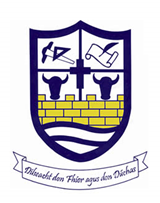 Thank you for reading this presentation , you can click on the below link to complete a ??? which might help to clarify to see if anything points??/

Mary Ryan